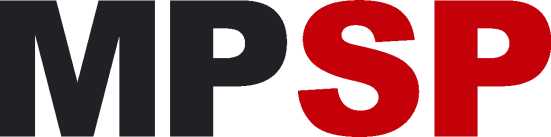 Violência	Política de Gênero
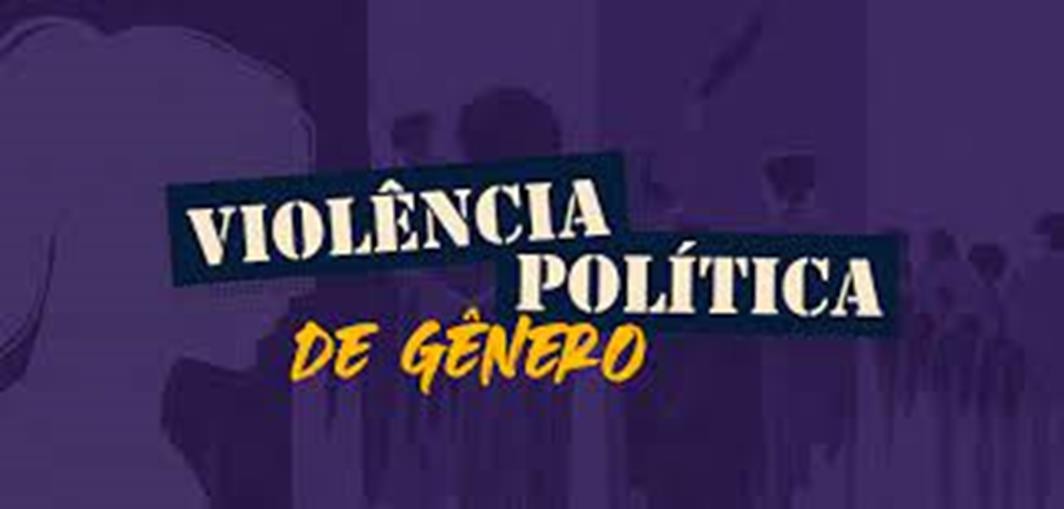 Dra. Vera Lúcia de Camargo Braga Taberti- Procuradora de Justiça
Violência Política de Gênero
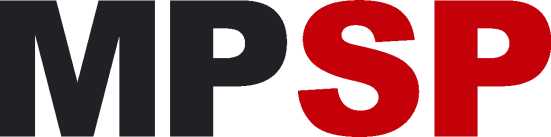 A	violência	política	de	gênero	é	um	fenômeno
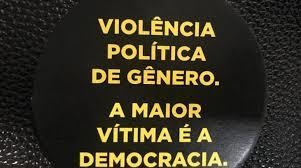 global e nunca foi
uma novidade, existindo desde
os	primórdios	e,
lamentavelmente,	continua
presente nos dias atuais, sendo um problema que atinge  diretamente  as  democracias,  pois  afasta parte da população representada por mulheres da política  institucional,  deixando  de  garantir  a premissa básica de uma democracia participativa e representativa.
Dra. Vera Lúcia de Camargo Braga Taberti – Procuradora de Justiça
Violência Política de Gênero
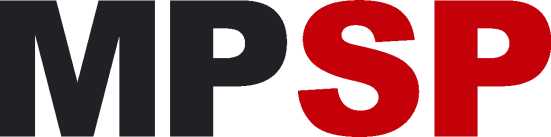 A	violência	política
de	gênero	pode	ser
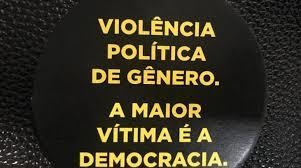 definida,	de	acordo	com	o	Ministério	das
Mulheres,	da	Família	e	dos	Direitos Humanos,
como
“agressão	física,
psicológica,	econômica,
simbólica	ou
sexual, contra a mulher, com a finalidade de  impedir  ou  restringir  o  acesso  e exercício de funções públicas e/ou induzi- la  a  tomar  decisões  contrárias  à  sua vontade”.
Dra. Vera Lúcia de Camargo Braga Taberti – Procuradora de Justiça
ESPÉCIES DE VIOLÊNCIA POLÍTICA DE GÊNERO
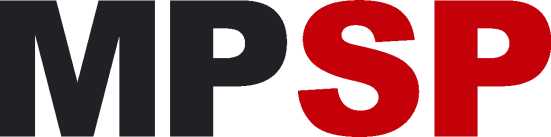 Física (corporal);
Sexual;
Simbólica;
Moral;
Psicológica;
Econômica;
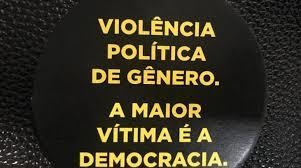 Dra. Vera Lúcia de Camargo Braga Taberti – Procuradora de Justiça
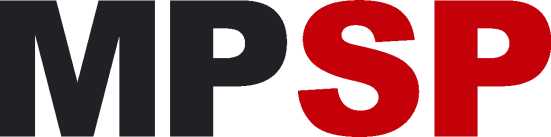 ESPÉCIES DE VIOLÊNCIA POLÍTICA DE GÊNERO
Física
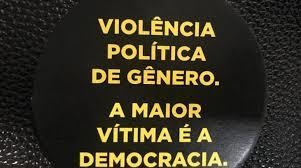 Corporal	– espancamentos, assassinatos, etc.
agressões torturas,
físicas, atentados,
Dra. Vera Lúcia de Camargo Braga Taberti – Procuradora de Justiça
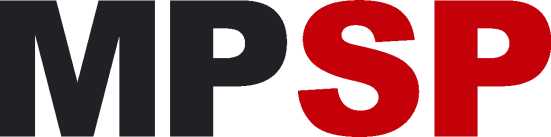 ESPÉCIES DE VIOLÊNCIA POLÍTICA DE GÊNERO
Sexual
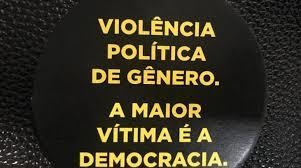 Contato sexual não consentido;
Estupro;
Atentado Violento ao Pudor;
Assédio sexual, etc.
Dra. Vera Lúcia de Camargo Braga Taberti – Procuradora de Justiça
ESPÉCIES DE VIOLÊNCIA POLÍTICA DE GÊNERO
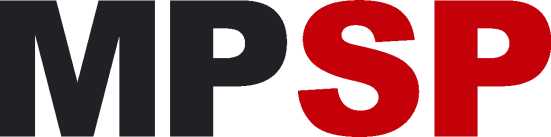 Simbólica
Exclusão de Comissões importantes;
Ausência	de	assentos	próprios	e 	gabinetes nos parlamentos;
Uso de linguagem excludente;
Quando a fala é ignorada;
Objetificação das mulheres, etc.
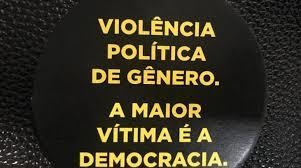 Dra. Vera Lúcia de Camargo Braga Taberti – Procuradora de Justiça
ESPÉCIES DE VIOLÊNCIA POLÍTICA DE GÊNERO
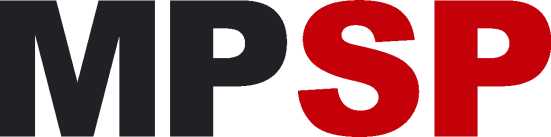 Moral
Calúnia;
Injúria;
Difamação, desqualificação, humilhação, etc.
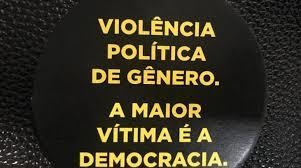 Dra. Vera Lúcia de Camargo Braga Taberti – Procuradora de Justiça
ESPÉCIES DE VIOLÊNCIA POLÍTICA DE GÊNERO
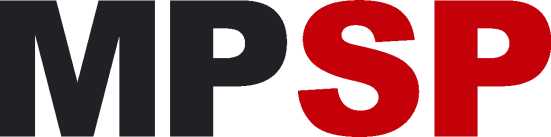 Psicológica
Intimidação;
Humilhação;
Ameaça;
Assédio Moral;
Ofensa verbal;
Perseguições, etc.
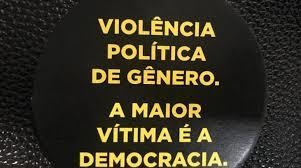 Dra. Vera Lúcia de Camargo Braga Taberti – Procuradora de Justiça
ESPÉCIES DE VIOLÊNCIA POLÍTICA DE GÊNERO
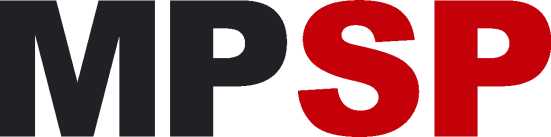 Econômica
-Desvios de recursos de campanha eleitoral;
Ausência de recurso (financeiro e material) e de estrutura para a campanha eleitoral;
Descumprimento das propostas de recursos financeiros  e  de  estrutura  de  campanha, que foram feitas às candidatas na fase que antecede aos registros de candidaturas;
Danos patrimoniais, etc.
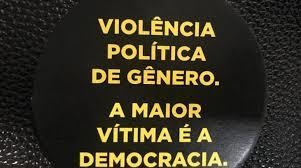 Dra. Vera Lúcia de Camargo Braga Taberti – Procuradora de Justiça
ESPÉCIES DE VIOLÊNCIA POLÍTICA DE GÊNERO
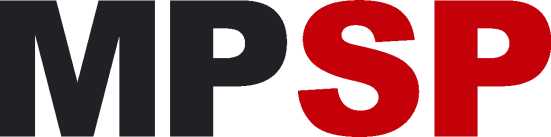 Observação-
A Resolução do TSE n. 23.605/2019, regulamenta o repasse dos recursos do FEFC. para as candidaturas femininas e negras. Para as candidaturas femininas o percentual   corresponderá   a   proporção   dessas candidaturas  em  relação  a  soma  das  candidaturas masculinas e femininas do partido, não podendo ser inferior a 30% (trinta por cento). Os percentuais de candidaturas  femininas  e  de  pessoas  negras  será obtido pela razão dessas candidaturas em relação ao total de candidaturas do partido em âmbito nacional.
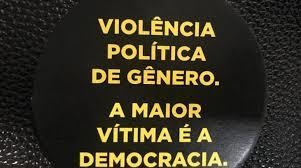 Dra. Vera Lúcia de Camargo Braga Taberti – Procuradora de Justiça
Violência Política de Gênero
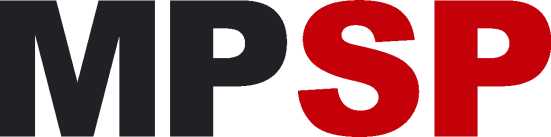 Apesar  das  mulheres  representarem mais  de  51%  da população brasileira, elas  ocupam apenas cerca de 18% dos cargos políticos.
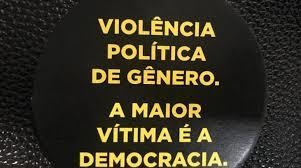 No	que
tange		a	representação acordo	com	o		ranking	da
política	feminina,	de União		Internacional
Parlamentar  -  UIP,  de  190  Países,  o  Brasil  ocupa  a 132ª(https://data.ipu.org/womenranking?month=10&ye ar=2023 ).
Dra. Vera Lúcia de Camargo Braga Taberti – Procuradora de Justiça
Violência Política de Gênero
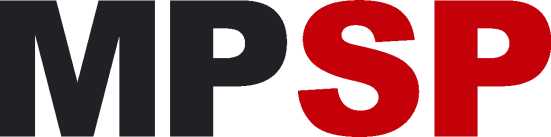 Essa violência política de gênero é considerada uma das principais   causas   de   sub-representatividade   das mulheres no ambiente político e nos espaços de poder e decisão e prejudica a democracia no País. É no espaço político que as mulheres encontram maior resistência, preconceito e discriminação. No ambiente político, a vida particular e as condutas praticadas pelas mulheres, são muito mais observadas e julgadas que as dos homens.
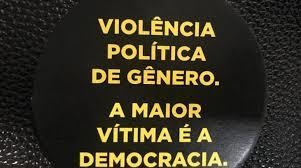 Dra. Vera Lúcia de Camargo Braga Taberti – Procuradora de Justiça
Violência Política de Gênero
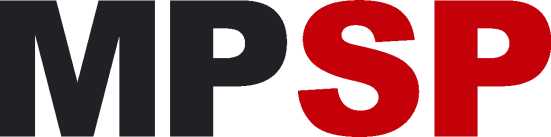 Além das mulheres negras, a violência política de gênero tem como principais vítimas a comunidade LGBTQIA+. Essa foi uma das conclusões da audiência pública realizada no dia 17 de  abril  de  2022,  promovida  pela  Comissão  de  Direitos
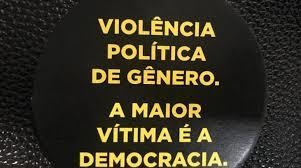 Humanos	e	Legislação	Participativa	(CDH),	no	Senado
Federal.	Em	igual	sentido,	concluiu	a	Pesquisa	Violência
Política	e		Eleitoral	no		Brasil-Terra	Direito			e		Justiça	Global (https://terradedireitos.org.br/violenciapoliticaeeleitoral-no- brasil). Esse tipo de violência é uma estratégia utilizada para impedir,			intimidar,			excluir	as			minorias				das		instâncias representativas		de		poder.	Essa		violência	não		só		viola		os direitos		fundamentais,		como	chancela		o			processo	de concentração	e		de		perpetuação		de  poder  de  grupos hegemônicos.
Dra. Vera Lúcia de Camargo Braga Taberti – Procuradora de Justiça
Avanços no combate à Violência Política de Gênero
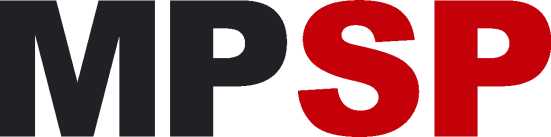 Linha  de  tempo  de  aprovação  de  legislações  de mecanismos para coibir, prevenir e erradicar a violência política de gênero na América Latina:
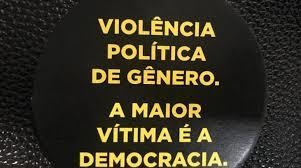 2007- México
2009 - Argentina
2011 - El Salvador
2012 - Bolívia
2013 - Panamá
2014 - Equador
2019 - Argentina
2020 - México 2021 - Brasil e Peru
2022 – Costa Rica
Dra. Vera Lúcia de Camargo Braga Taberti – Procuradora de Justiça
Avanços no combate à Violência Política de Gênero
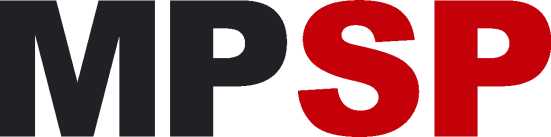 Criminalização da violência política contra à mulher (Lei n. 14.192 de 4 de agosto de 2021). (Projeto de Lei n. 349/2015 – Deputada Rosangela Gomes – Republicanos- RJ)
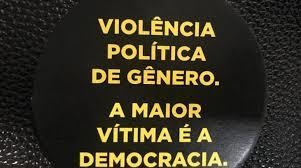 Dra. Vera Lúcia de Camargo Braga Taberti – Procuradora de Justiça
Avanços no combate à Violência Política de Gênero
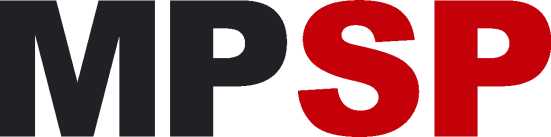 Essa  legislação    se  coaduna  com  os  termos  da Convenção sobre Eliminação de Todas as Formas de Discriminação contra a Mulher (CEDAW), adotada em 1979 pela Assembleia Geral das Nações Unidas e que só foi ratificada pelo Brasil, sem reservas, em 1994. Essa Convenção   prevê   que   os   Estados   devem   se comprometer a adotar todas as medidas adequadas, inclusive   de   caráter   legislativo,   para   combater quaisquer práticas discriminatórias contra as mulheres e  reitera  o  direito  das  mulheres  de  “ocupar  cargos públicos e exercer todas as funções públicas, em todos os níveis governamentais”.
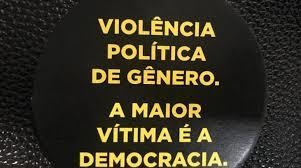 Dra. Vera Lúcia de Camargo Braga Taberti – Procuradora de Justiça
Avanços no combate à Violência Política de Gênero
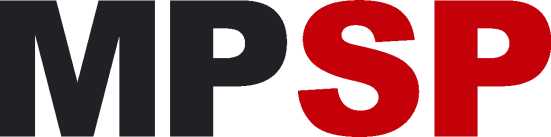 Igualmente, Interamericana
encontra	guarida	na	Convenção
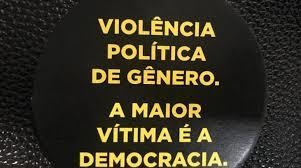 para	Prevenir,	Punir	e	Erradicar	a
Violência Contra a Mulher – Convenção de Belém do Pará  (promulgada  pelo  Decreto  n.  1.973/1996,  que garante a toda mulher, “uma vida livre de violência, tanto  na  esfera  pública  como  na  privada  (art.  3º  ), direito de acesso às funções públicas e a “participar nos assuntos  públicos, inclusive na tomada  de  decisões” (art. 4º, j) e o exercício pleno de seus direitos políticos.
Dra. Vera Lúcia de Camargo Braga Taberti – Procuradora de Justiça
Violência Política de Gênero
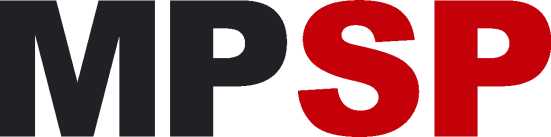 A  Lei  n.  14.192/2021,  estabelece  normas  para 	prevenir,  reprimir  e  combater  a  violência  política 	contra   a   mulher,   nos   espaços   e   atividades 	relacionados ao exercício de seus direitos políticos e 	de  suas  funções  públicas,  e  para  assegurar  a 	participação  de  mulheres  em  debates  eleitorais  e 	dispõe  sobre  os  crimes  de  divulgação  de  fato  ou 	vídeo  com  conteúdo  inverídico  no  período  de 	campanha eleitoral.
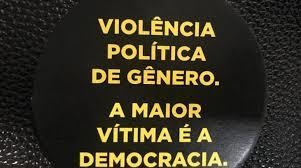 Dra. Vera Lúcia de Camargo Braga Taberti – Procuradora de Justiça
Violência Política de Gênero
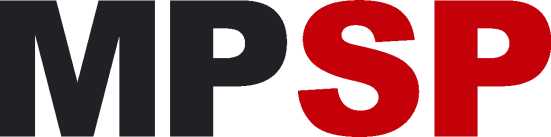 A Lei n. 14.192/2021 conceituou a violência política 	contra a mulher, como sendo toda ação, conduta ou 	omissão com finalidade de impedir, obstaculizar ou 	restringir os direitos políticos da mulher. (art. 3º, 	“caput”) e, ainda, “qualquer distinção, exclusão ou 	restrição no reconhecimento, gozo ou exercício de 	seus  direitos  e  de  suas  liberdades  políticas 	fundamentais em virtude do sexo”(art. 3º, §único).
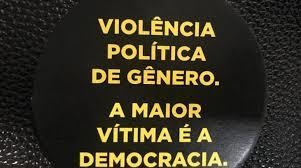 Dra. Vera Lúcia de Camargo Braga Taberti – Procuradora de Justiça
Violência Política de Gênero
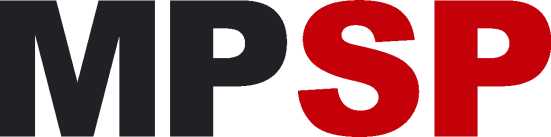 A Lei 14.192/21, acrescentou ao Código Eleitoral (Lei n. 4.737/65) o art. 326-B que tipifica o crime de violência política   contra   a   mulher:   Assediar,   constranger, humilhar,  perseguir  ou  ameaçar,  por  qualquer  meio, candidata  a  cargo  eletivo  ou  detentora  de  mandato eletivo, utilizando-se de menosprezo ou discriminação à condição de mulher ou à sua cor, raça ou etnia, com a finalidade de impedir ou de dificultar a sua campanha eleitoral ou o desempenho de seu mandato eletivo.
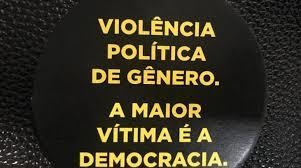 Dra. Vera Lúcia de Camargo Braga Taberti – Procuradora de Justiça
Violência Política de Gênero
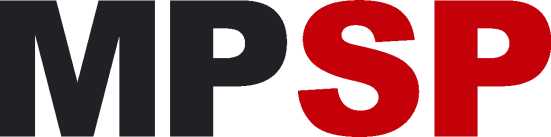 De  acordo  com  o  parágrafo  único  do  art.  2º  da 	referida  legislação,  as  autoridades  competentes 	priorizarão o imediato exercício do direito violado, 	conferindo especial importância as declarações da 	vítima e aos elementos indiciários.
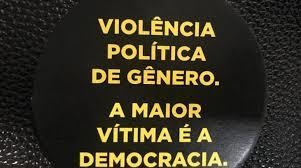 Dra. Vera Lúcia de Camargo Braga Taberti – Procuradora de Justiça
Violência Política de Gênero
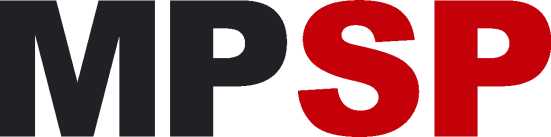 É  um  crime  de  conduta  vinculada.  Para  a 	configuração do delito é necessário que tenha havido 	“menosprezo  ou  discriminação  à  condição  de 	mulher, ou à sua cor, raça ou etnia”.
É um crime de dolo específico consistente na ciência 	de que a conduta é praticada com o escopo de causar 	empecilho,  quer  impedindo,  quer  dificultando  o 	exercício da campanha ou o regular  exercício do 	exercício do mandato parlamentar.
A  modalidade  culposa  não  foi  prevista  pelo 	Legislador.
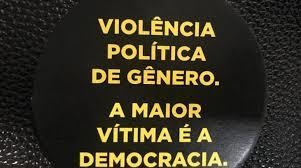 Dra. Vera Lúcia de Camargo Braga Taberti – Procuradora de Justiça
Violência Política de Gênero
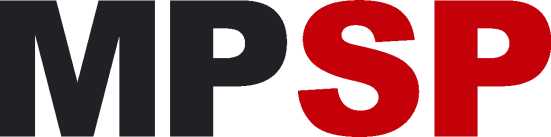 É um crime formal e de conteúdo variado, pois para 	sua consumação não é necessário que o objetivo seja 	efetivamente  alcançado,  bastando  apenas  que  os 	verbos da conduta típica tenham sido praticados.
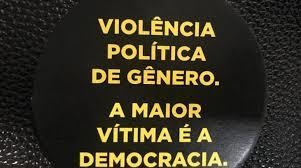 Dra. Vera Lúcia de Camargo Braga Taberti – Procuradora de Justiça
Violência Política de Gênero
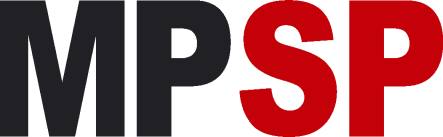 É  um  crime  instantâneo.  No  entanto,  poderá  ser 	tornar um crime permanente, caso a conduta típica 	persista  mediante  a  prática  de  atos  contínuos  se 	reiterados ao longo do tempo, circunstâncias essas 	que poderão ensejar a prisão em flagrante delito.
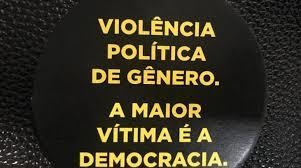 Dra. Vera Lúcia de Camargo Braga Taberti – Procuradora de Justiça
Violência Política de Gênero
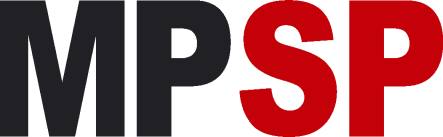 O sujeito ativo é qualquer pessoa, inclusive mulher, 	tratando-se de crime comum.
	O  sujeito  passivo  principal  é  a  sociedade  (crime vago), sendo a candidata e a parlamentar, vítimas secundárias do delito.
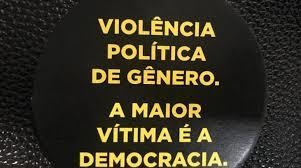 Dra. Vera Lúcia de Camargo Braga Taberti – Procuradora de Justiça
Violência Política de Gênero
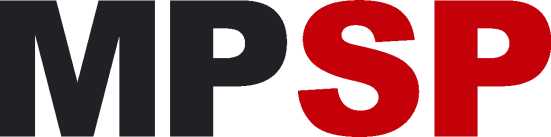 O  objeto  jurídico:  tutelar  a  livre  participação  das 	mulheres, como gênero, em campanhas eleitorais e 	no desempenho do mandato eletivo.
O objeto  material: é a pessoa da candidata ou a 	parlamentar que sofre o assédio, o constrangimento, 	a humilhação, a perseguição ou ameaça
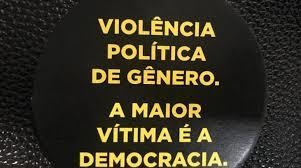 Dra. Vera Lúcia de Camargo Braga Taberti – Procuradora de Justiça
Violência Política de Gênero
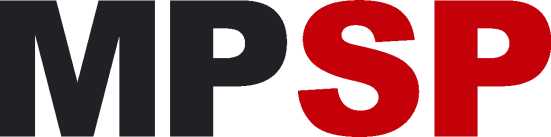 Como o tipo penal inclui condutas como “assediar”, 	“constranger”, “humilhar”, “perseguir” ou “ameaçar”, 	os  delitos  cujas  as  penas  são  inferiores,  como  o 	constrangimento ilegal (art. 146 do CP), ameaça (art. 	147 do CP), perseguição (art. 147-A) e também o 	crime de violência psicológica contra a mulher (art. 	147-B do CP), ficam absorvidos.
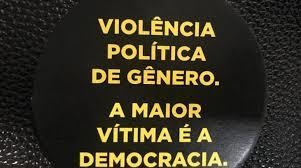 Dra. Vera Lúcia de Camargo Braga Taberti – Procuradora de Justiça
Violência Política de Gênero
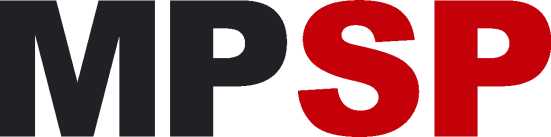 A	Pena	é	reclusão,	de	1	(um)	a	4	(quatro)	anos,	e 	multa.
Aumenta-se a pena em 1/3 (um terço),	se o crime é 	cometido contra mulher:
I - gestante;
II - maior de 60 (sessenta) anos;
III - com deficiência.“
(art. 326-B, §único do Código Eleitoral)
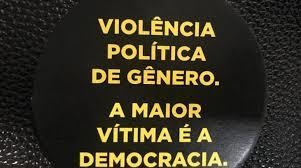 Dra. Vera Lúcia de Camargo Braga Taberti – Procuradora de Justiça
Violência Política de Gênero
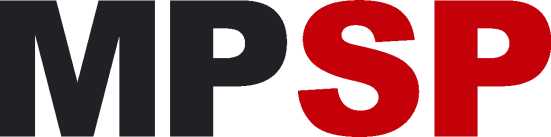 A pena simples do delito não autoriza a decretação de prisão preventiva, nos termos do art. 313 do CPP. Entretanto, a decretação se faz possível, se o crime de  violência  política  for  praticado  contra  mulher gestante,  maior  de  sessenta  anos  ou  deficiente, porque nessas hipóteses a pena base é acrescida em 1/3 (um terço).
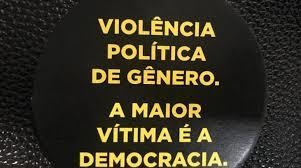 Dra. Vera Lúcia de Camargo Braga Taberti – Procuradora de Justiça
Violência Política de Gênero
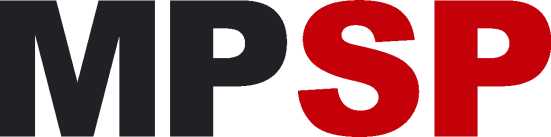 O crime de violência política de gênero não  permite 	a celebração de acordo de não persecução penal, 	diante da vedação do art. 28-A,§2º,III do Código de 	Processo Penal, que estabelece não ser possível a 	aplicação dessa medida “nos crimes praticados no 	âmbito   da  violência  doméstica  ou  familiar,  ou 	praticados contra a mulher por razões da condição 	de sexo feminino em favor do seu agressor”.
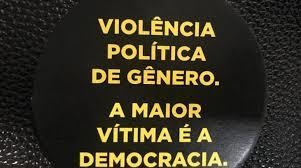 Dra. Vera Lúcia de Camargo Braga Taberti – Procuradora de Justiça
Violência Política de Gênero
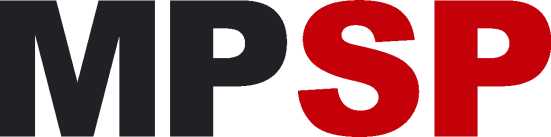 O crime de violência política de gênero não admite a 	transação penal, nos termos do art. 76, da Lei n. 	9.099/95, porque a pena máxima é superior a 2 (dois) 	anos.
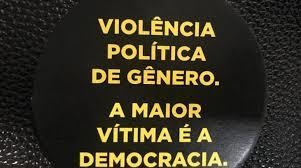 Dra. Vera Lúcia de Camargo Braga Taberti – Procuradora de Justiça
Violência Política de Gênero
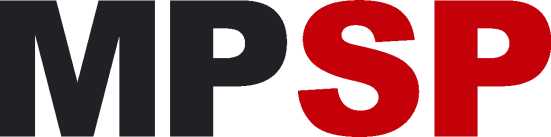 O crime de violência política contra a mulher admite 	a suspensão condicional do processo, nos termos do 	art.  89,  da  Lei  n.  9.099/95,  quando  estiverem 	presentes os requisitos legais e não houver causa de 	aumento de pena.
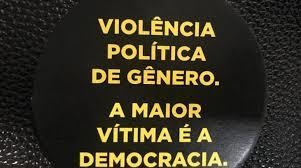 Dra. Vera Lúcia de Camargo Braga Taberti – Procuradora de Justiça
Violência Política de Gênero
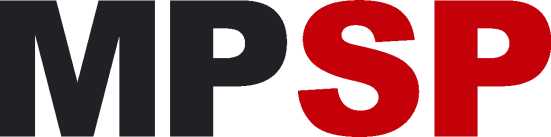 O  crime  é  de  ação  pública  incondicionada  e  a 	competência para seu processamento e julgamento é 	da Justiça Eleitoral.
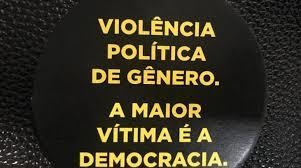 Dra. Vera Lúcia de Camargo Braga Taberti – Procuradora de Justiça
Violência Política de Gênero
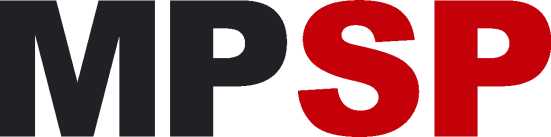 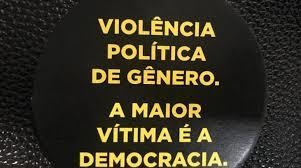 A sentença penal condenatória transitada em julgado
provoca	a	suspenção	dos	direitos	políticos	do
da
sentenciado,	enquanto	perdurarem	os	efeitos
condenação (CF, art. 15, III).
A  condenação  pelo  crime  de  violência  política  de 	gênero gera a inelegibilidade pelo prazo de 08 (oito) 	anos  (art.  1º,  I,  e,  n.  4,  da  Lei  Complementar  n. 	64/90).
Dra. Vera Lúcia de Camargo Braga Taberti – Procuradora de Justiça
Violência Política de Gênero
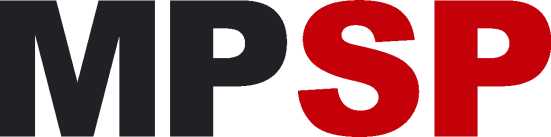 Atenção:	A		liberdade	de	expressão,	corolário	da 	imunidade		parlamentar	prevista	na		Constituição
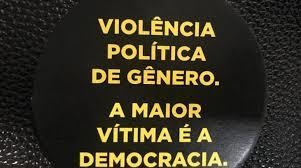 Federal,	não	pode	ser	utilizada	como
escudo protetivo	para	a	prática	de	crimes.	As	ofensas
proferidas quando não guardarem pertinência com o
comum à pratica da violência política de gênero.
Dra. Vera Lúcia de Camargo Braga Taberti – Procuradora de Justiça
Parlamentares que sofreram Violência Política de Gênero:
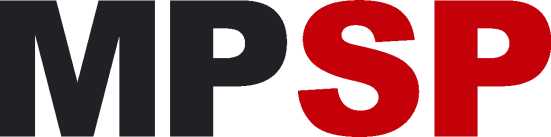 Deputadas Federais:
-Talíria Petrone (PSOL –RJ);
-Juliana Cardoso (PT-SP);
-Erika	Hilton	(PSOL-SP)	–	1ª	mulher	trans	eleita	na	Câmara	dos Deputados Federais;
-Sâmia Bonfim (PSOL-SP); Deputadas Estaduais:
Mônica Seixas (PSOL-SP) Vereadoras:
Benny Briolly (PSOL-RJ) 1ª vereadora trans da Câmara Municipal
de Niterói;
Camila Rosa (PSD) – Aparecida de Goiânia.
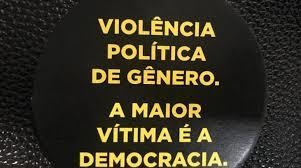 Dra. Vera Lúcia de Camargo Braga Taberti – Procuradora de Justiça
Exemplos mais comuns de Violência Política de Gênero que antecedem as eleições:
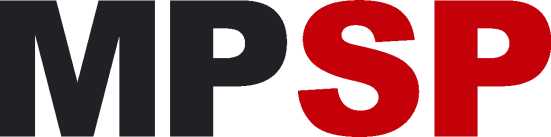 Lançamento de candidaturas femininas fictícias 	(candidaturas laranjas);
Descumprimento de promessa de estrutura e de apoio 	financeiro para a realização da campanha eleitoral;
Desproporcionalidade e desvio no repasse dos fundos de 	financiamentos públicos eleitorais;
Ameaças e retaliações;
Discriminação e Humilhação;
Racismo;
Homofobia;
Assédio Sexual e moral, etc.
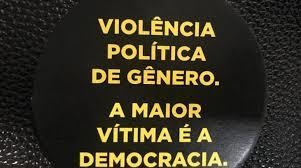 Dra. Vera Lúcia de Camargo Braga Taberti – Procuradora de Justiça
Exemplos recorrentes de Violência Política de Gênero no exercício do mandato:
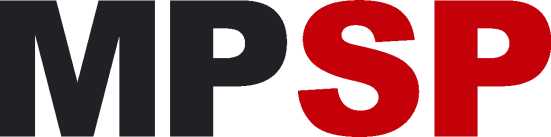 Interrupções frequentes durante às explanações;
	Desqualificação, Discriminação, Xingamentos e ofensas, somente pela circunstância da parlamentar ser mulher ou possuir determinada raça ou orientação sexual;
Ameaças em razão de opção sexual;
Racismo e Homofobia;
Assédios morais e sexuais dentro da Assembleia Legislativa de SP- (Ex-
Deputada Estadual Isa Penna);
	Violência física – Homicídio da vereadora do Rio de Janeiro – Marielle Franco;
Ataques através das redes sociais;
	Não indicação das parlamentares como titulares de Comissões, nem líderes  dos seus Partidos, ou relatoras de projetos importantes, que propiciarão notoriedade, etc.
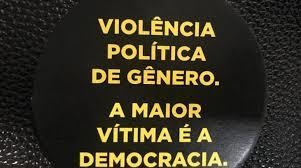 Dra. Vera Lúcia de Camargo Braga Taberti – Procuradora de Justiça
Violência Política Contra a Mulher
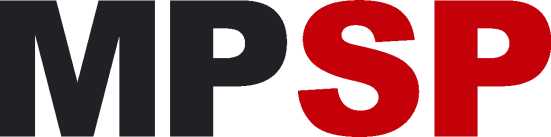 De acordo com o levantamento realizado pela 	Terra  de  Direitos  e  Justiça  Global,  a  violência 	política  de  gênero  contra  as  parlamentares 	acontece na maioria dos casos pelos oponentes 	ou  companheiros  do  próprio  parlamento,  por 	meio de ameaças ou ofensas através das redes 	sociais e ambientes virtuais.
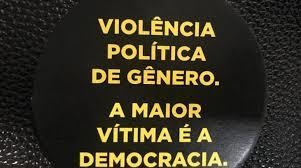 Dra. Vera Lúcia de Camargo Braga Taberti – Procuradora de Justiça
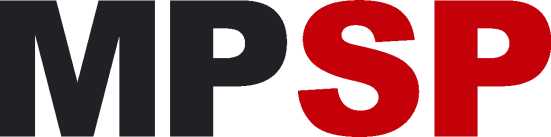 Sugestões	de	estratégias	para	prevenção	e	combate	à	violência política de gênero:
1)  Disponibilização  de  Curso  de  Direito  Eleitoral, promovido pelas respectivas Escolas Superiores dos Ministérios Públicos, para possibilitar a capacitação nesse tema dos Promotores e Promotoras de Justiça, que irão exercer as funções eleitorais;
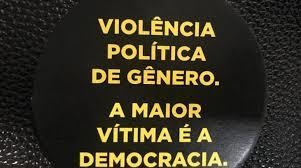 Dra. Vera Lúcia de Camargo Braga Taberti – Procuradora de Justiça
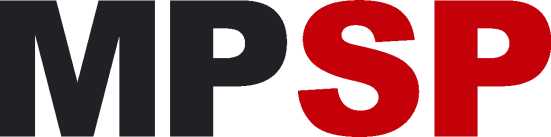 Sugestões	de	estratégias	para	prevenção	e	combate	à	violência política de gênero :
2) Criação de Canal de denúncias de violência política de gênero em todos os Ministérios Públicos, para agilizar  as  providências  a  serem  tomadas,  na tentativa  de  minimizar  os  danos  provocados  pela mesma e responsabilizar seus autores com as devidas medidas cabíveis;
Dra. Vera Lúcia de Camargo Braga Taberti – Procuradora de Justiça
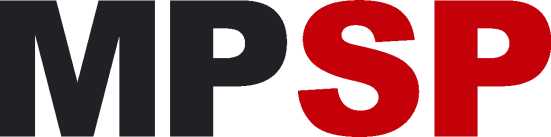 Sugestões	de	estratégias	para	prevenção	e	combate	à	violência política de gênero:
3)  Criação  de  setor  de  Inteligência  em  Tecnologia Digital de Investigação, ou incluir nos já existentes, a investigação de violência política de gênero praticada através das redes sociais e pela internet, para coibir a perpetuação e a propagação da violência e garantir a devida  produção da prova digital necessária para a comprovação da mesma;
Dra. Vera Lúcia de Camargo Braga Taberti – Procuradora de Justiça
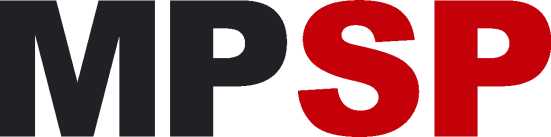 Sugestões	de	estratégias	para	prevenção	e	combate	à	violência política contra		a violência de gênero:
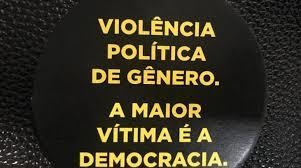 estratégias de atuação do Ministério Público sejam criadas,  para  prevenir  e  combater  esse  tipo  de violência;
Dra. Vera Lúcia de Camargo Braga Taberti – Procuradora de Justiça
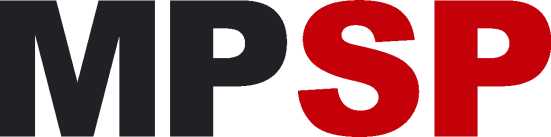 Sugestões	de	estratégias	para	prevenção	e	combate	à	violência política contra		a violência de gênero:
5) Seguir as orientações do Protocolo para Julgamento com Perspectiva de Gênero. Em 14/03/2023, o Conselho Nacional  da  Justiça  (CNJ)  aprovou  a  Resolução  n. 492/2023, que tornou obrigatórias para todo o Poder Judiciário Nacional as diretrizes desse Protocolo, que tem por objetivo enfrentar a violência contra as mulheres e influenciar a participação feminina no Poder Judiciário. Almeja-se que o exercício da função jurisdicional se dê de forma  a  concretizar  uma  papel  de  não  repetição  de estereótipos,   de   não   perpetuação   de   diferenças, constituindo-se um espaço de rompimento com culturas de discriminação e preconceito.
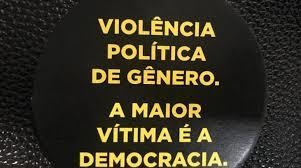 Dra. Vera Lúcia de Camargo Braga Taberti – Procuradora de Justiça
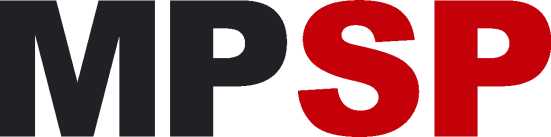 Sugestões	de	estratégias	para	prevenção	e	combate	à	violência política contra		a violência de gênero:
6) Elaboração de cartilha para orientar as candidatas sobre seus direitos e deveres e em como proceder em caso de violência política de gênero;
Dra. Vera Lúcia de Camargo Braga Taberti – Procuradora de Justiça
Muito obrigada
(verataberti@mpsp.mp.br)
Dra. Vera Lúcia de Camargo Braga Taberti – Procuradora de Justiça